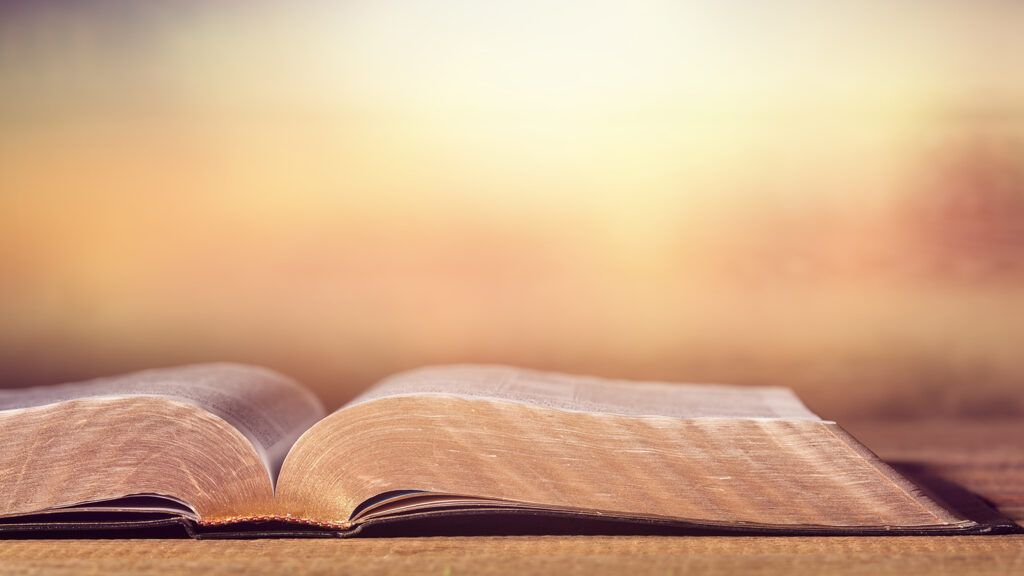 The Christian’s Confidence
First John
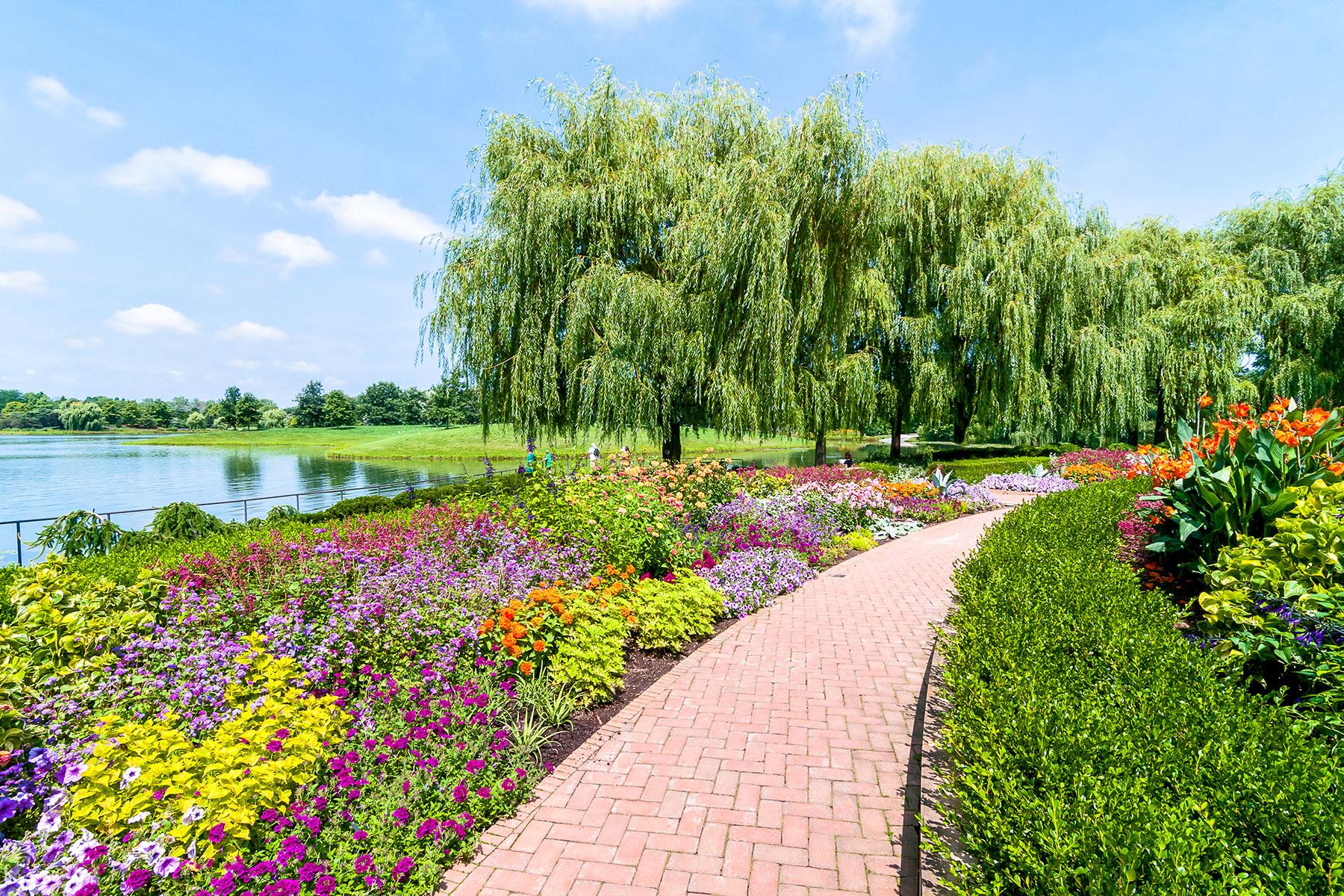 Confidence
parrhesia
“freedom in speaking; unreservedness of speech”
“the absence of fear in speaking boldly; hence, confidence, cheerful courage, boldness”

Used 31 times in the New Testament; 4 times in First John
Confidence
First John addresses false doctrine.

All false doctrine has the potential of creating doubt in one’s heart. 

John exposed this false doctrine, but at the same time made sure these Christians had survived this threat with their faith intact. 

He spoke of their confidence as it impacted two areas of their lives – the future and the present.
1. The Lord’s Return
And now, little children, abide in Him, that when He appears, we may have confidence and not be ashamed before Him at His coming. 

1 John 2:28
2 Thess. 1:5-11
Matt. 25:24-30
Rev. 22:20
2. Final Judgment
Love has been perfected among us in this: that we may have boldness in the day of judgment; because as He is, so are we in this world. 

1 John 4:17
Matt. 22:37-40
2 Tim. 1:7
3. A Clear Conscience
Beloved, if our heart does not condemn us, we have confidence toward God.

1 John 3:21
1 Tim. 3:13
1 Cor. 10:12
4. Our Prayers
Now this is the confidence that we have in Him, that if we ask anything according to His will, He hears us. 
And if we know that He hears us, whatever we ask, we know that we have the petitions that we have asked of Him. 

1 John 5:14-15
James 5:16
Isaiah 55:8-9